Autotrophic & Heterotrophic cells
Autotrophic cells
Make their own food (photosynthesis)
Contain chloroplasts and chlorophyll
Found in producers
Do both Photosynthesis and Cellular Respiration
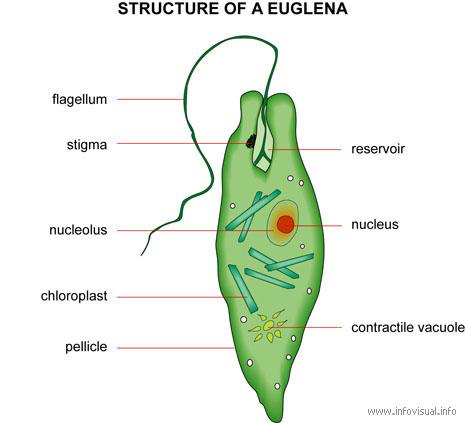 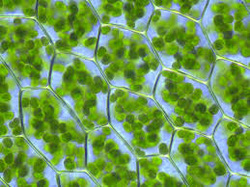 photosynthesis
Occurs in chloroplast
Converts solar energy into chemical energy (glucose)
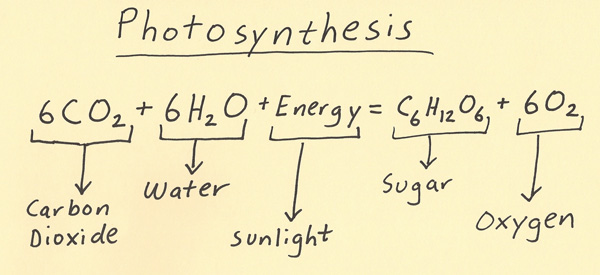 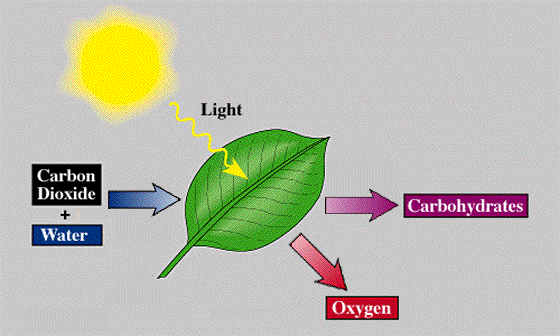 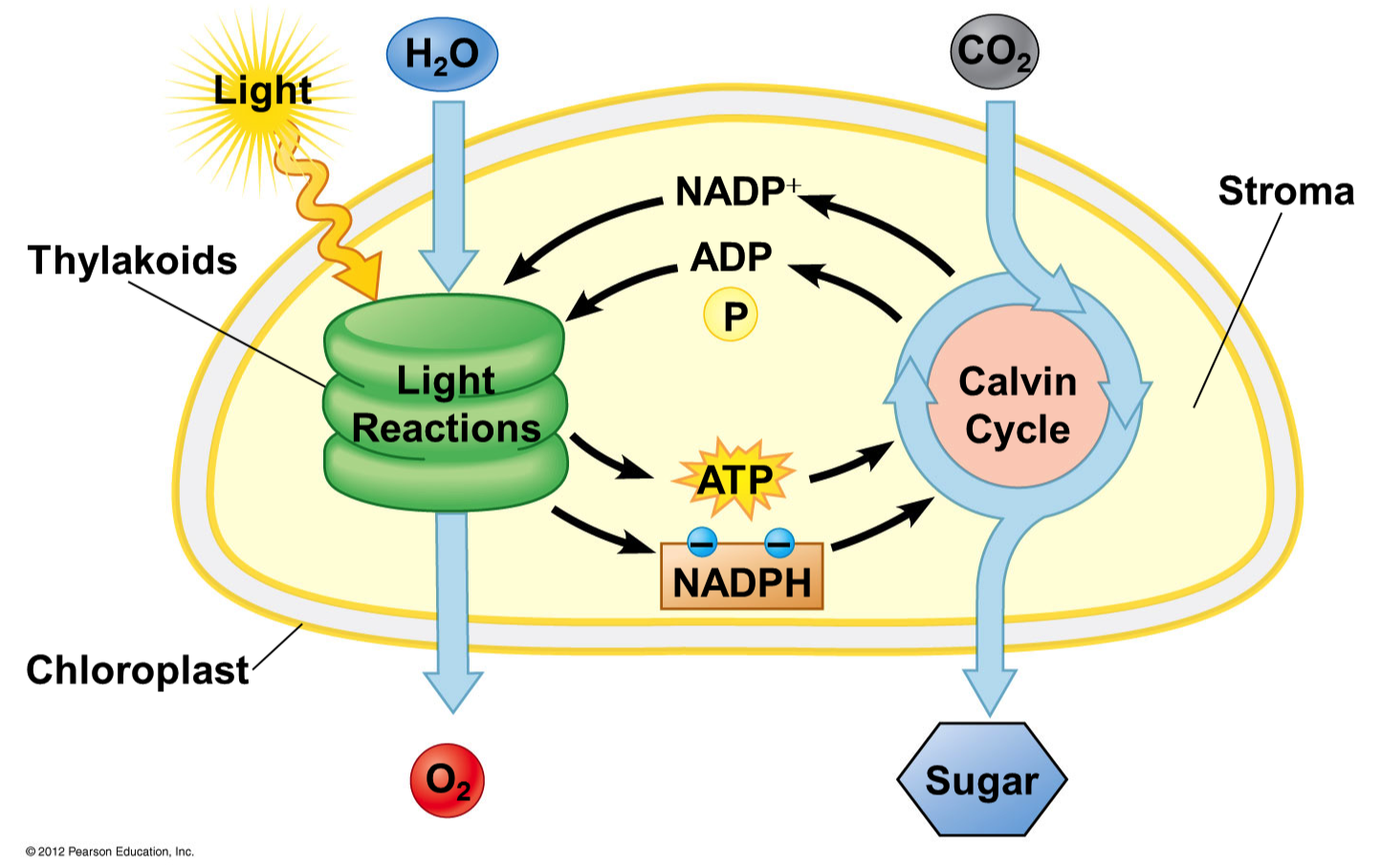 Heterotrophic cells
Can’t make their own food
Contain only mitochondria
Only do cellular respiration
Found in consumers
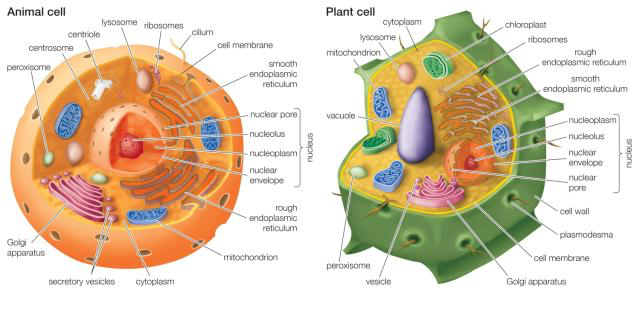 Cellular respiration
Occurs in Mitochondria
Converts chemical energy (glucose) into mechanical energy (ATP/movement)
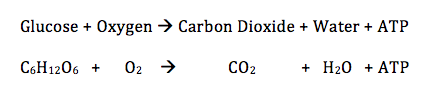 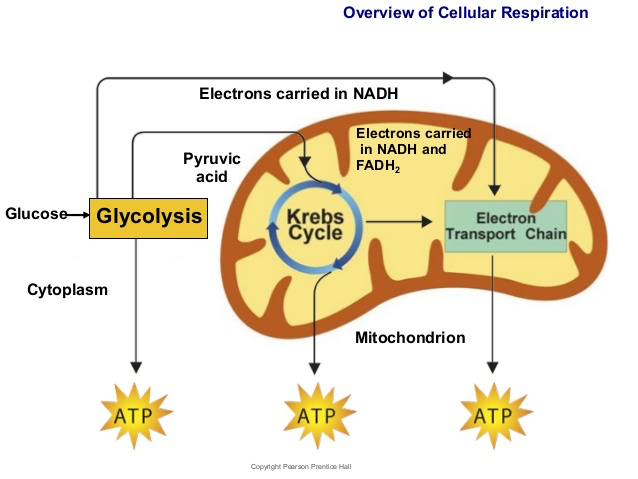 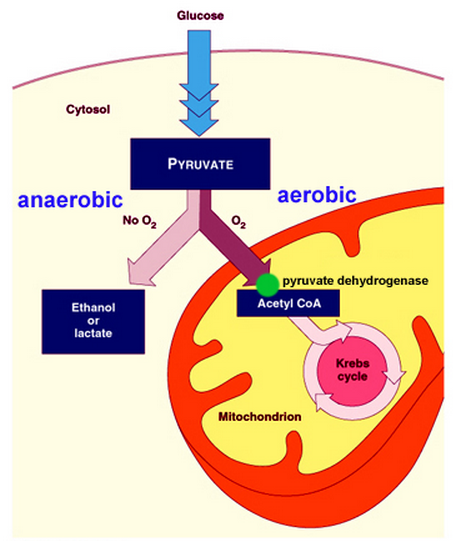 How do these two processes work together?
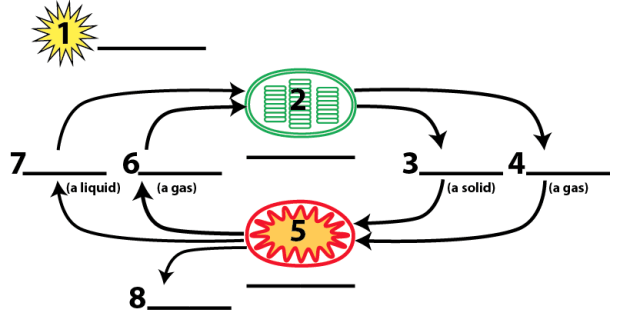